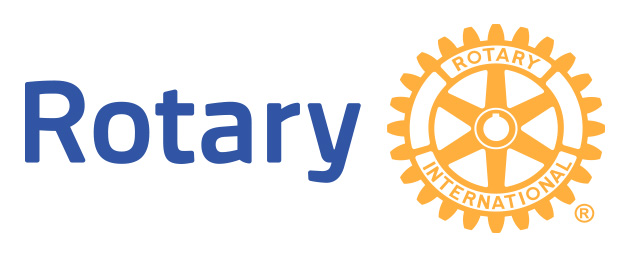 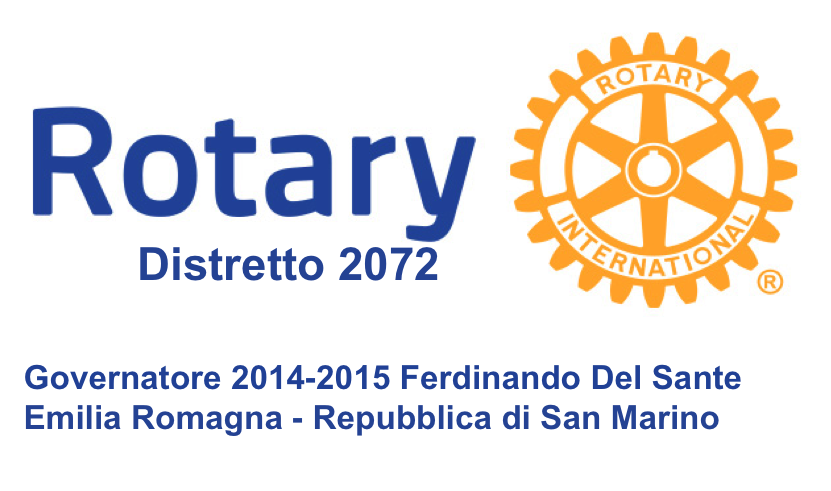 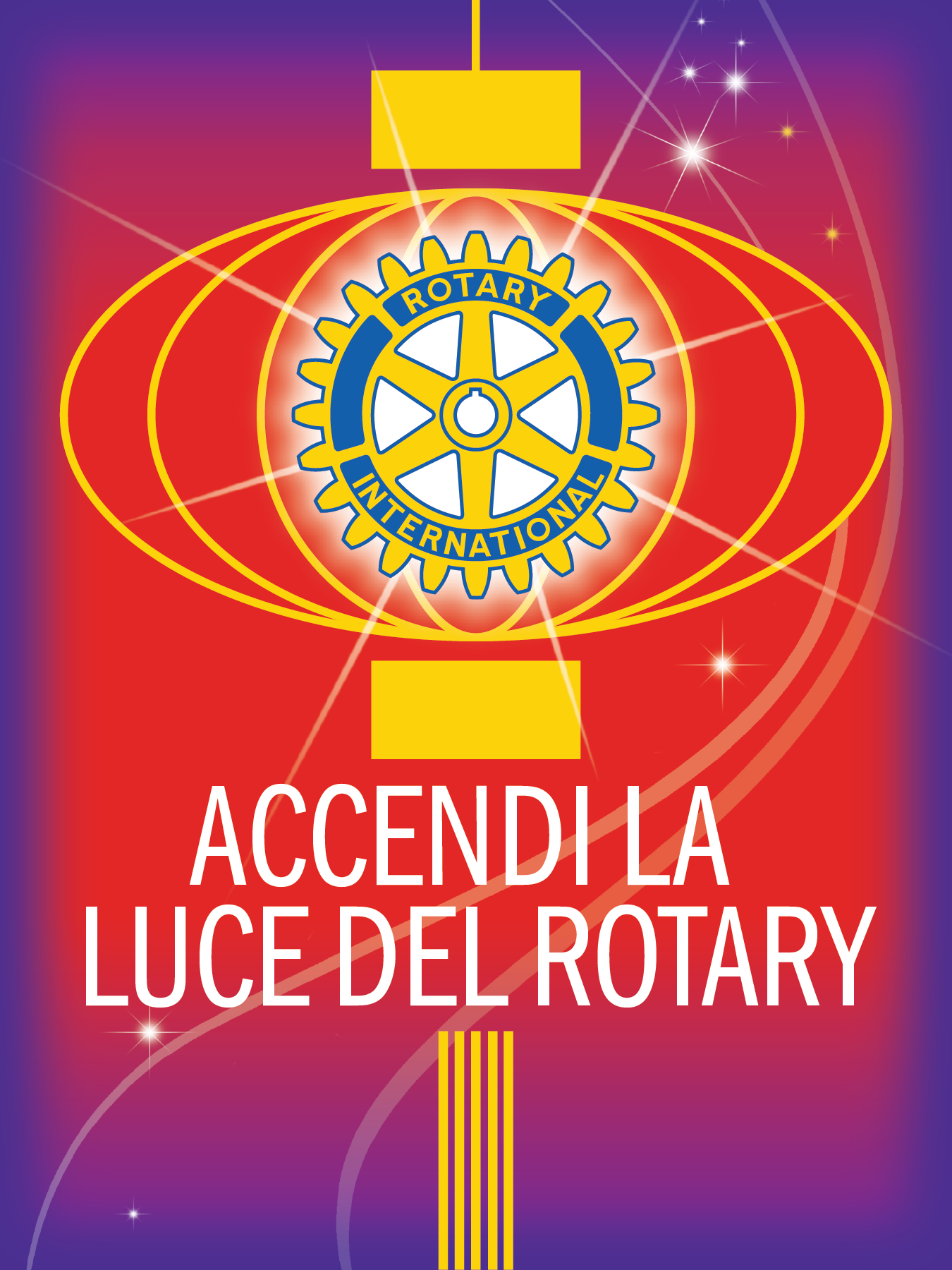 Distretto 2072
SEMINARIO ISTRUZIONE SQUADRA DISTRETTUALERepubblica di San Marino, 22 Febbraio 2014
SEMINARIO ISTRUZIONE SQUADRA DISTRETTUALERepubblica di San Marino, 22 Febbraio 2014
Doriano Guerrieri
Presidente Comm. Informatizzazione Web, Social Network
Sottocommissione Informatizzazione
Obiettivi


Supportare l’attività di Comunicazione del Distretto tra Dirigenti, Soci e Società esterna
I mezzi informatici di cui potremo avvalere sono:


Siti
Newsletter
Blog
Social network
Digital magazine
Piattaforme di web collaboration (web seminar)
Siamo tutti consapevoli del peso e dell’importanza di questi strumenti, sappiamo che richiedono competenze tecniche specifiche. Nostro compito sarà facilitarne la conoscenza e l’uso
Non è necessario utilizzarli tutti subito e a tutti i livelli ma è importante fare bene ciò che si fa utilizzando ove possibile risorse interne ma anche investendo qualche risorsa per l’impiego di professionalità esterne.
Cercheremo di standardizzare metodologie e strumenti per agevolare la continuità, il supporto l’interscambio di dati.
Il sito www.rotary2072.org
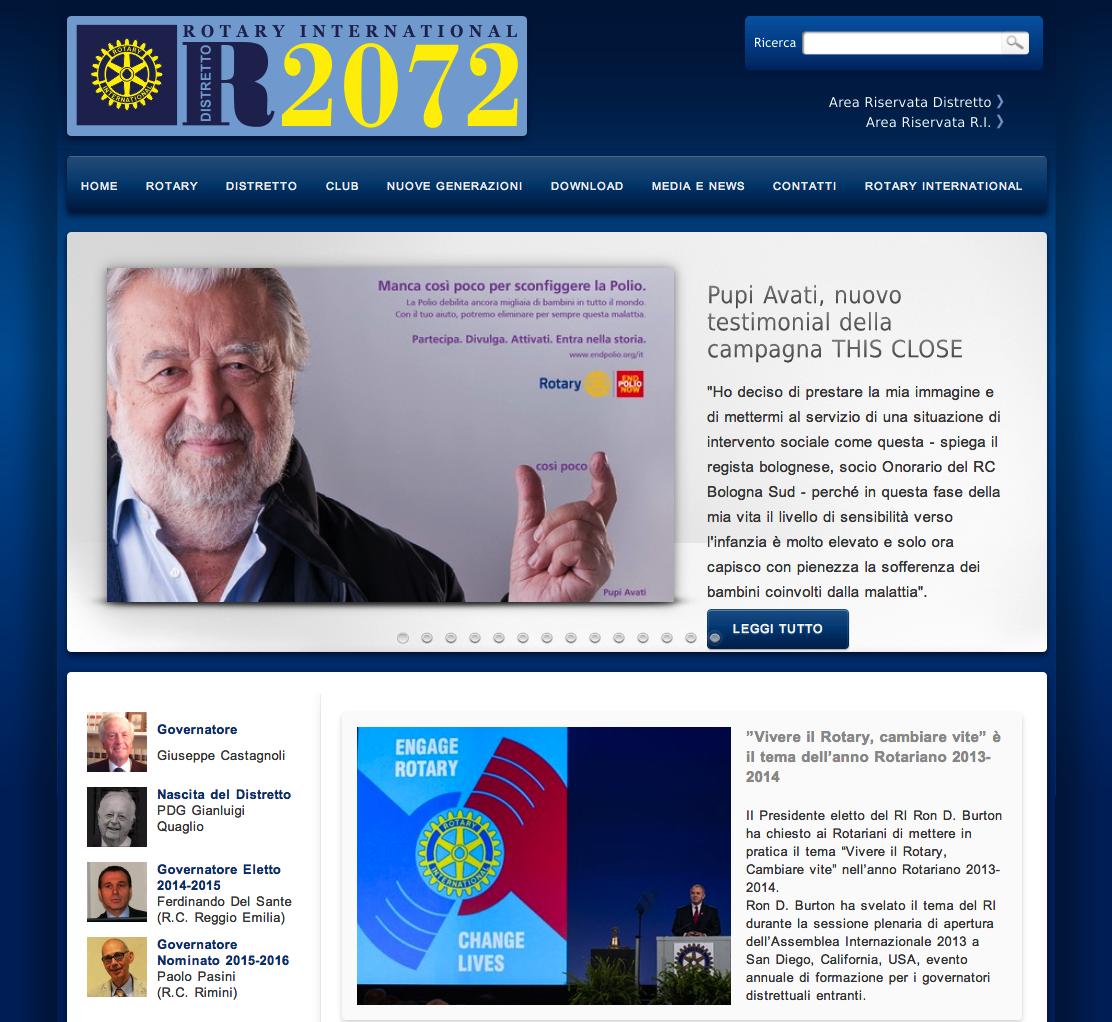 Ha creato ottime premesse per essere e divenire il punto di riferimento per tutti i Club ed i soci del Distretto
Il sito www.rotary.org
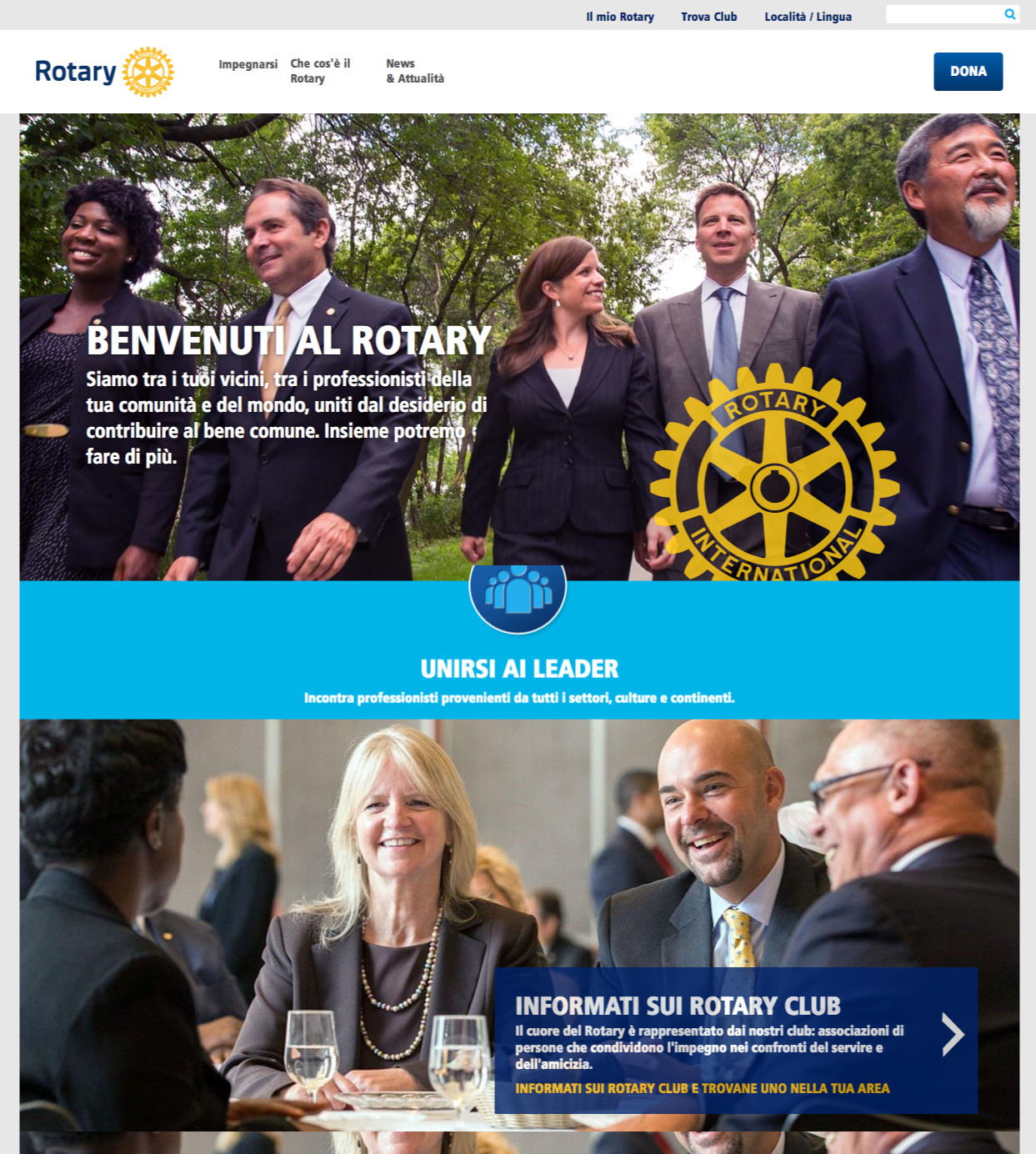 Il R.I. ha recentemente diramato disposizioni dettagliate per l’uso del logo, dei colori, dei font. Cercheremo, anche col vostro aiuto, di affrontare un lavoro di restyling grafico
Sulla base dell’esperienza d’uso, in questo primo anno, e l’analisi dei dati relativi alla modalità di visitazione, cercheremo se e cosa modificare e integrare
Alcuni punti fermi:

Tutti i siti dovranno avere un area riservata accessibile solo con user ID e password
Elenco soci in area riservata meglio se accanto ai dati dell’annuario vi saranno le loro fotografie
L’homepage dovrà essere anche graficamente consistente con quella del R.I.
I contenuti della homepage faranno riferimento ai valori ed ai servizi del Rotary
Fotografie e video di buona qualità
Il sito deve essere facilmente navigabile
Occorre prestare attenzione ai contenuti e al linguaggio
È fondamentale che il sito sia appropriato con una frequenza almeno settimanale
Newsletter e rivista continuano con 
l’attuale periodicità:

Newsletter mensile digitale
Magazine quadrimestrale ma solo in digitale
Dobbiamo consolidare una rete di collaborazione attraverso gli informatici di Area e di Club per promuovere la conoscenza e l’uso di questi strumenti.
Lo faremo con l’uso di una piattaforma di web collaboration senza spostarci da casa e semplicemente davanti al nostro computer per brevi e specifiche sessioni
Lo faremo attraverso l’impiego di una piattaforma di web collaboration con brevi ma interattive sessioni formative che potranno essere successivamente riviste
Su indicazione del R.I. avremo la pagina Rotary sui principali social network (Facebook, Twitter, ecc.) ma ci limiteremo ad una presenza istituzionale
Per ovvi motivi utilizzeremo invece Youtube e Flickr e, ogni volta che sarà possibile, indicheremo il link a cui collegarsi per vedere o downloadare i contenuti.
Grazie per l’attenzione